Forschermittel
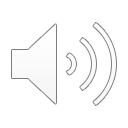 Mit Forschermitteln kannst du hervorheben, was du dir besonders anschaust.
Mit Forschermitteln kannst du zeigen und erklären, was dir auffällt.
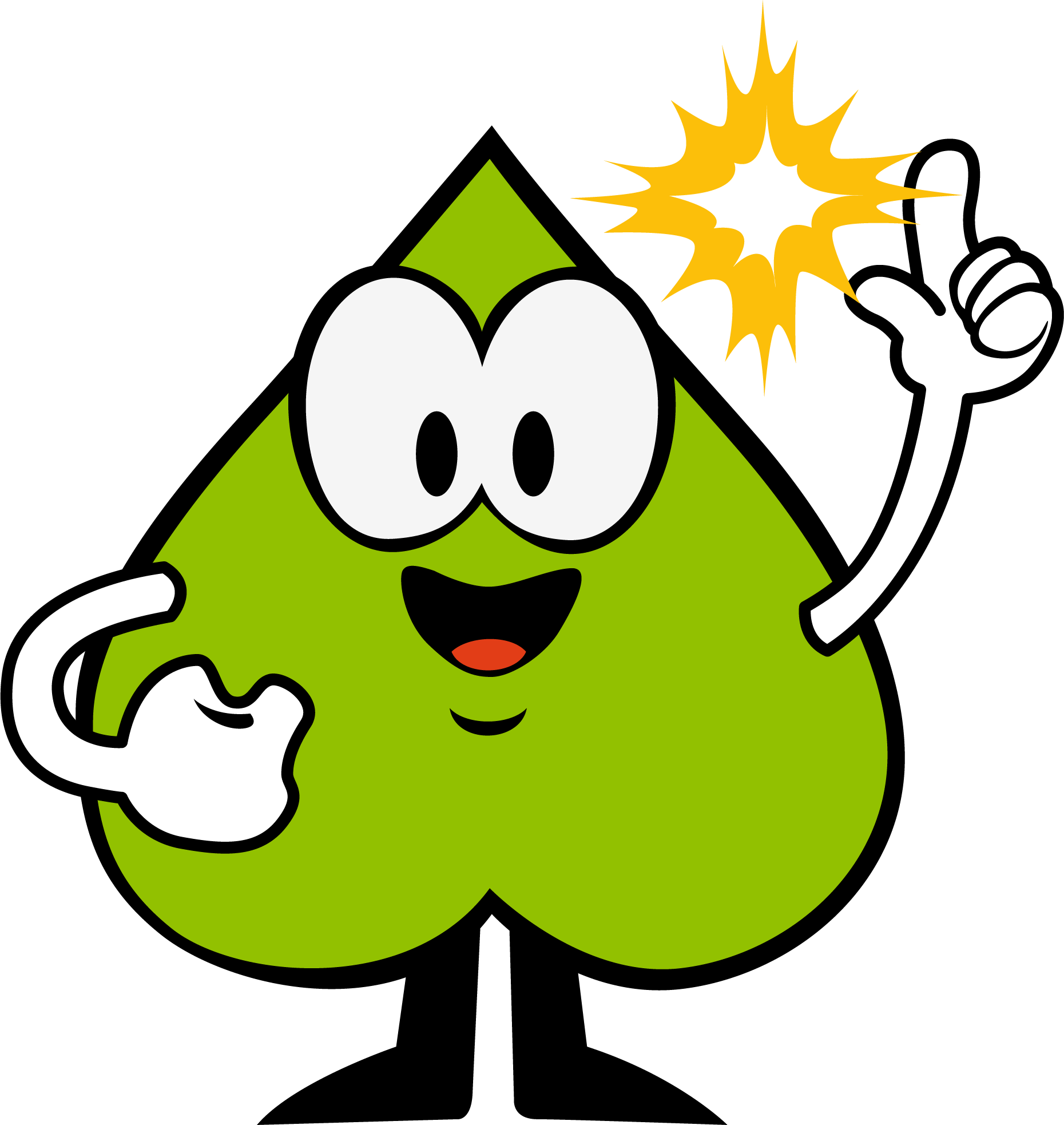 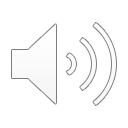 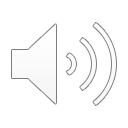 Forschermittel
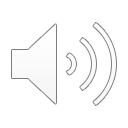 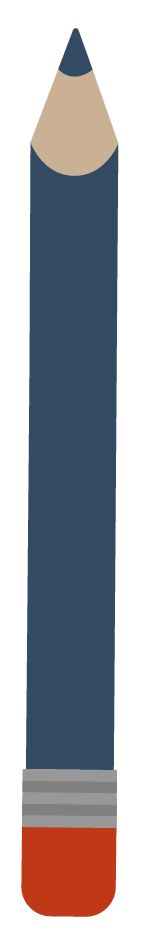 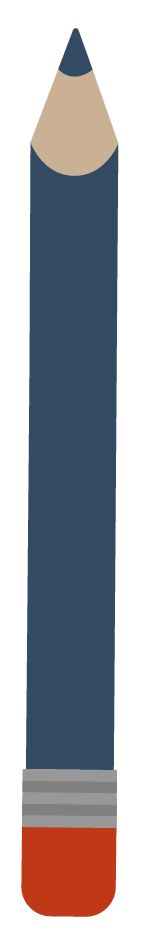 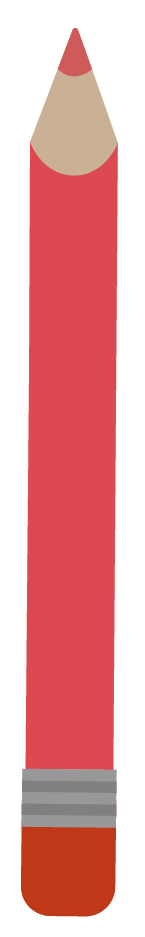 3  +  1
3  +  1
3  +  1
2  +  1
2  +  1
2  +  1
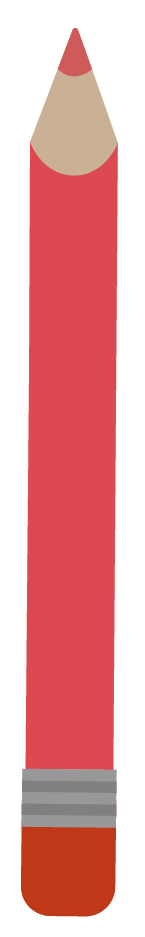 1  +  1
1  +  1
1  +  1
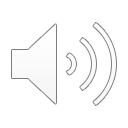 einkreisen
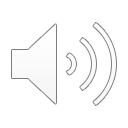 die Farben
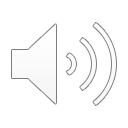 unterstreichen
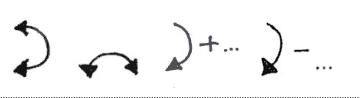 3  +  1
3  +  1
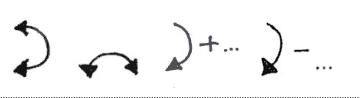 die Pfeile
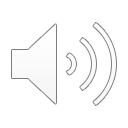 die Plättchen
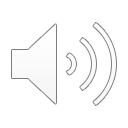 2  +  1
2  +  1
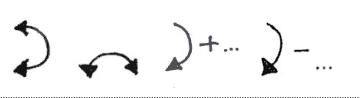 1  +  1
1  +  1
[Speaker Notes: Bei “Farben“ die drei von F. 2. Aber statt Einkreisen die Ziffern farbig schreiben, so wie hier.]
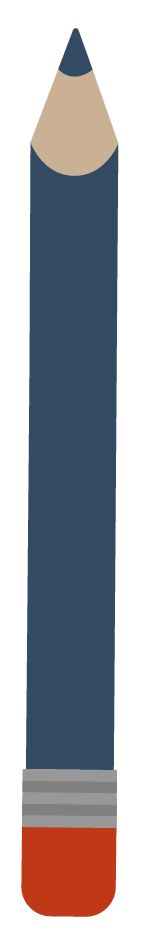 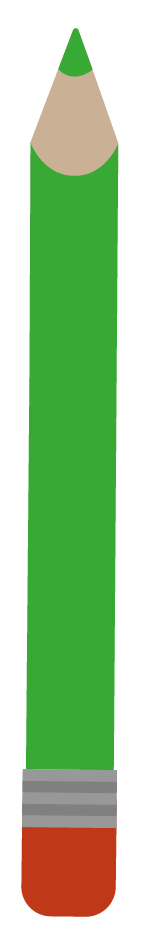 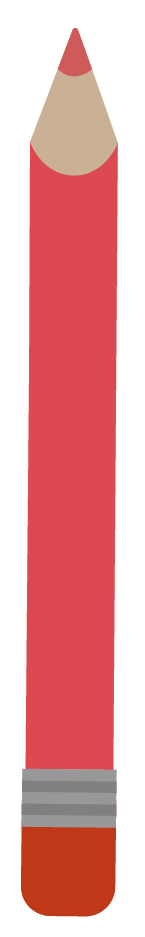 Markiere mit Farben.
v
6  +  1  =  7
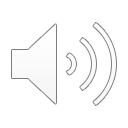 5  +  2  =  7
4  +  3  =  7
[Speaker Notes: Bild von F.1 dann einfügen]
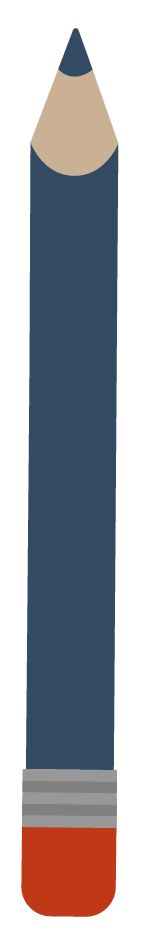 3  +  1
Kreise ein.
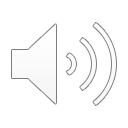 2  +  1
1  +  1
3  +  1
Unterstreiche.
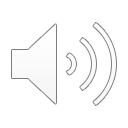 2  +  1
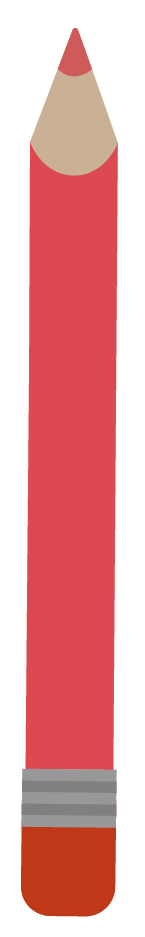 1  +  1
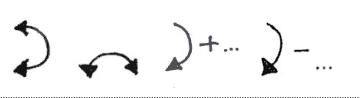 3  +  1
Markiere mit Pfeilen.
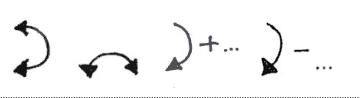 -1
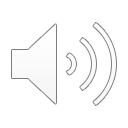 2  +  1
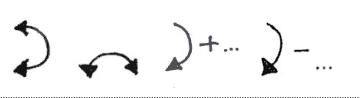 -1
1  +  1
3  +  1
Erkläre mit Plättchen.
2  +  1
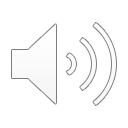 1  +  1